Bienvenidos!
Welcome! 
DELAC 
Diciembre, 2021
December, 2021
[Speaker Notes: GIo]
Nuestro Por Que
Our Why
“To give our best so that those we serve are inspired and empowered to become their best”


“Dar lo mejor todos los días para que aquellos quienes servimos estén inspirados y empoderados para convertirse en su mejor versión”
[Speaker Notes: GIo]
Aprobación de Minutas
Approval of Meeting Minutes
[Speaker Notes: Gio - https://drive.google.com/file/d/1Wk1elaoAc0TcJ5IBTXC5BhHBtN2XoBii/view?usp=sharing]
Agenda
Zonia Sanchez
Electronic Cigarettes and vaping
Adult Education Counselors
Legislation AB 167
McKinney-Vento  
Reclassification 
Grades/End of Semester 
AVUHSD Website
Resources - Mental Health
Important Dates 
Raffle
Zonia Sanchez
Cigarrillos Electrónicos y el Vapeo 
Consejeros de Educación para Adultos
Legislacion AB 167
McKinney-Vento  
Reclassification
Fin de Semestre y Calificaciones 
AVUHSD Sitio Web 
Recursos de Salud Mental 
Fechas Importantes 
Rifa
[Speaker Notes: Barnett]
Zonia Sanchez
 Cigarrillos Electrónicos y el Vapeo
Electronic Cigarettes & Vaping
[Speaker Notes: Barnett
Zonia Sanchez]
Elinor Kun & Kathleen Walters
 Adult Education Counselors
Consejeros de Educación para Adultos
[Speaker Notes: Barnett
Zonia Sanchez]
Antelope Valley Adult Education
Counselors: Elinor Kun, Kathy Walters
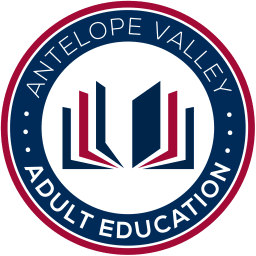 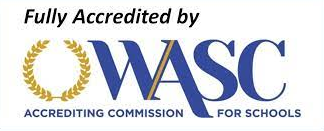 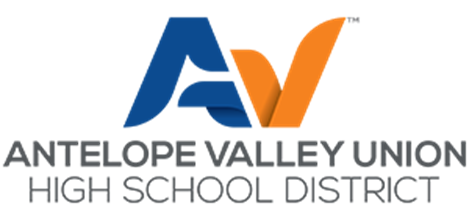 Note: Information in Presentation is subject to change
We offer five programs to help adult students achieve their goals.
Ofrecemos cinco programas 
Para ayudar a los estudiantes adultos a alcanzar sus metas.
US Citizenship Course - Cursos de Ciudadania
English As a Second Language - Inglés como Segundo Lenguaje
High School Diploma - Diploma de Preparatoria
High School Equivalency - Equivalencia de Escuela Preparatoria
Career Technical Education - Educacion Tecnica Profesional
You must be 18 years or older to enroll.
Debe tener 18 años o más para inscribirse
Lancaster Campus:  Diploma, GED, HiSET, ESL, Citizenship45110 3rd Street EastLancaster, CA 93535Office: (661) 942-3042
Lancaster Campus: Career Classes1220 West Ave. JLancaster, CA 93534Office: (661) 483-2302
Palmdale Campus: Diploma, GED, HiSET, ESL, Citizenship1156 East Avenue SPalmdale, CA 93550Office: (661) 575-1012
Rosamond Campus: Diploma, GED, HiSET, ESL Welding2601 W Rosamond Blvd.Rosamond, CA 93560(661) 256-5299
Antelope Valley Adult Education has four locations
La Educación para Adultos del Valle del Antilope tiene cuatro ubicaciones
Diploma Program Information 
Información del Programa de Diploma
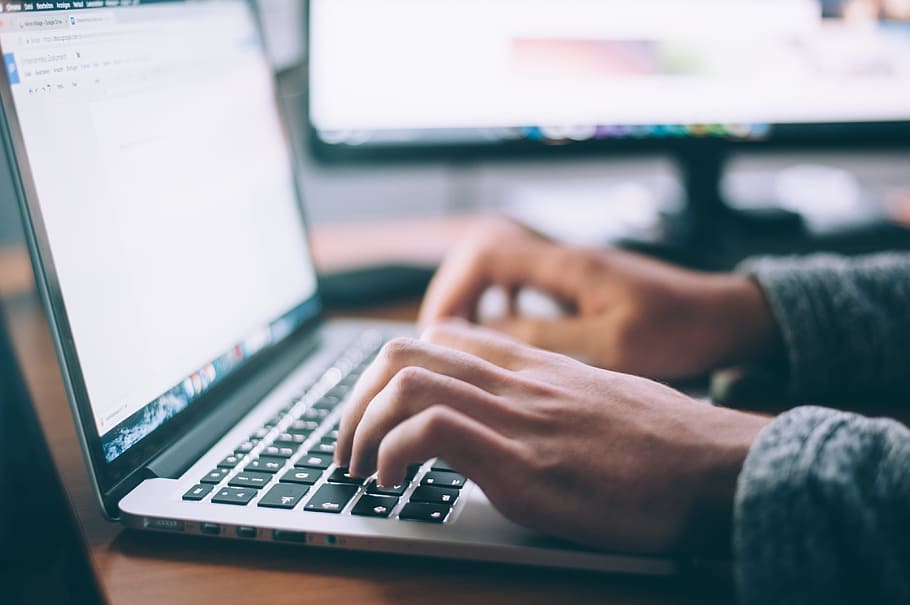 Antelope Valley Union High School District diploma - Diploma del Distrito de las Preparatorias del Valle del Antílope
Attendance requirement:  Minimum 2 hours per week online or in-person - Requisito de asistencia - minimo 2 horas por semana en línea o en persona
Work any time day or night, seven days a week in your classes - Trabajar a cualquier hora del día o de la noche, los sietes días de la semana en sus clases
Complete classes at your own pace - Completar las clases a tu propio ritmo
We start with credits from your high school credits - Comenzamos con los créditos de su escuela preparatoria
We accept foreign high school transcripts - Aceptamos expedientes académicos de escuelas preparatorias extranjeras
If you have no transcripts, you will complete all credits - Si no tiene expedientes academicos, completara todos los créditos
Diploma Requirements
Requisitos de Diploma
180 credits

40 credits of English:
English 9: 10 credits
English 10: 10 credits 
English 11: 10 credits
English 12: 10 credits
10 credits Algebra 1
20 credits Math
10 credits Physical Science (Earth Science, Chemistry)
10 credits Life Science (Env Hort, Biology)
10 credits US History
10 credits World History
5 credits Health
10 credits Art/Foreign Language
5 credits Civics
5 credits Economics
45 credits Electives
We start with the credits you’ve earned so far - comenzamos con los créditos que ha ganado
We do not count PE - no contamos Educacion fisica
5 credits of Health instead of 10 (over 5 goes toward electives) - 5 créditos de Salud en lugar de 10 (5 se destinan a electivas)
45 elective credits instead of 70 - 45 creditos electivos en lugar de 70
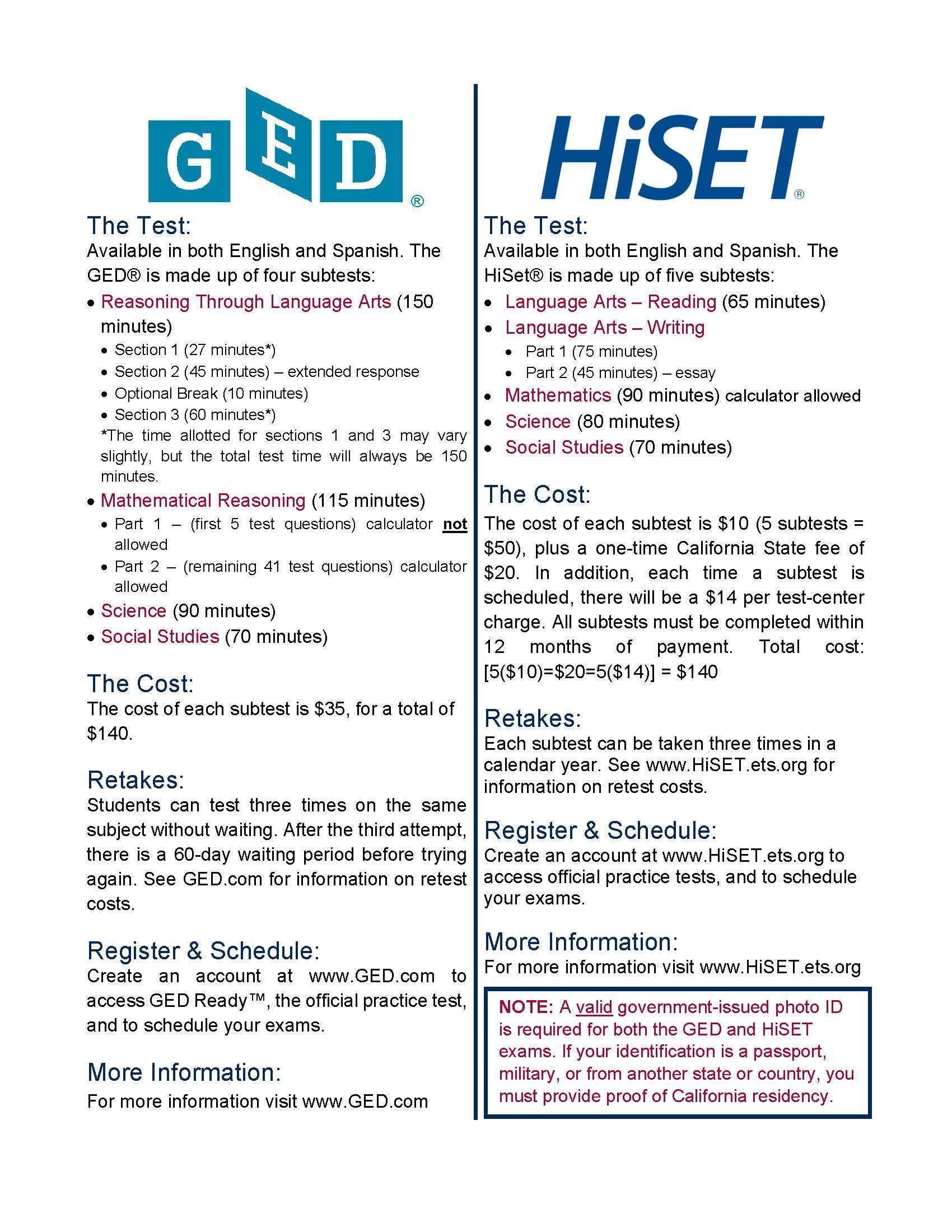 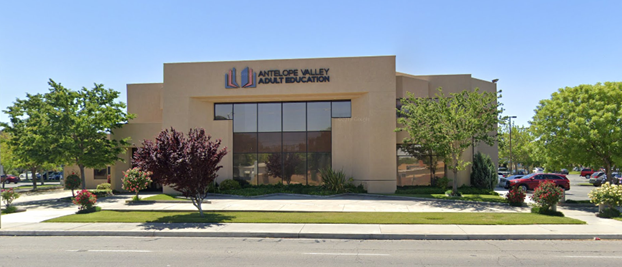 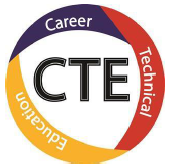 Career Technical Education
What is Career Technical Education (CTE) ?
Programs and courses designed to prepare you for an entry level position in a career.

Classes focus on skills with practice, hands-on experience and application tests making up most of the classroom work.
What are the benefits of Career Technical Education?
Career Focus - Classes are highly specific, taught to industry standards preparing you for industry-recognized certifications. 
Financial Benefit - Cost of technical certification much less than a degree from a college.
The goal is to get you working!
AV Adult Education 
Career Technical Education Programs
Computer Classes
Computer Basics
Keyboarding
Introduction to Computers
Microsoft Excel
Microsoft Outlook
Microsoft Powerpoint
Microsoft Word
Quickbooks
Certificates and Industry Certifications
Administrative Assistant
Bookkeeper
Computer Networking
Computer Repair Technician
Cyber Security
Dental Assistant
EMT
Medical Administrative Assistant
Medical Billing and Coding
Patient Care Technician
Personal Fitness Training
Phlebotomy
Welding
AV Adult Education Registration Information
Link for registration to all programs at AV Adult Education
https://www.avadulted.org/registration
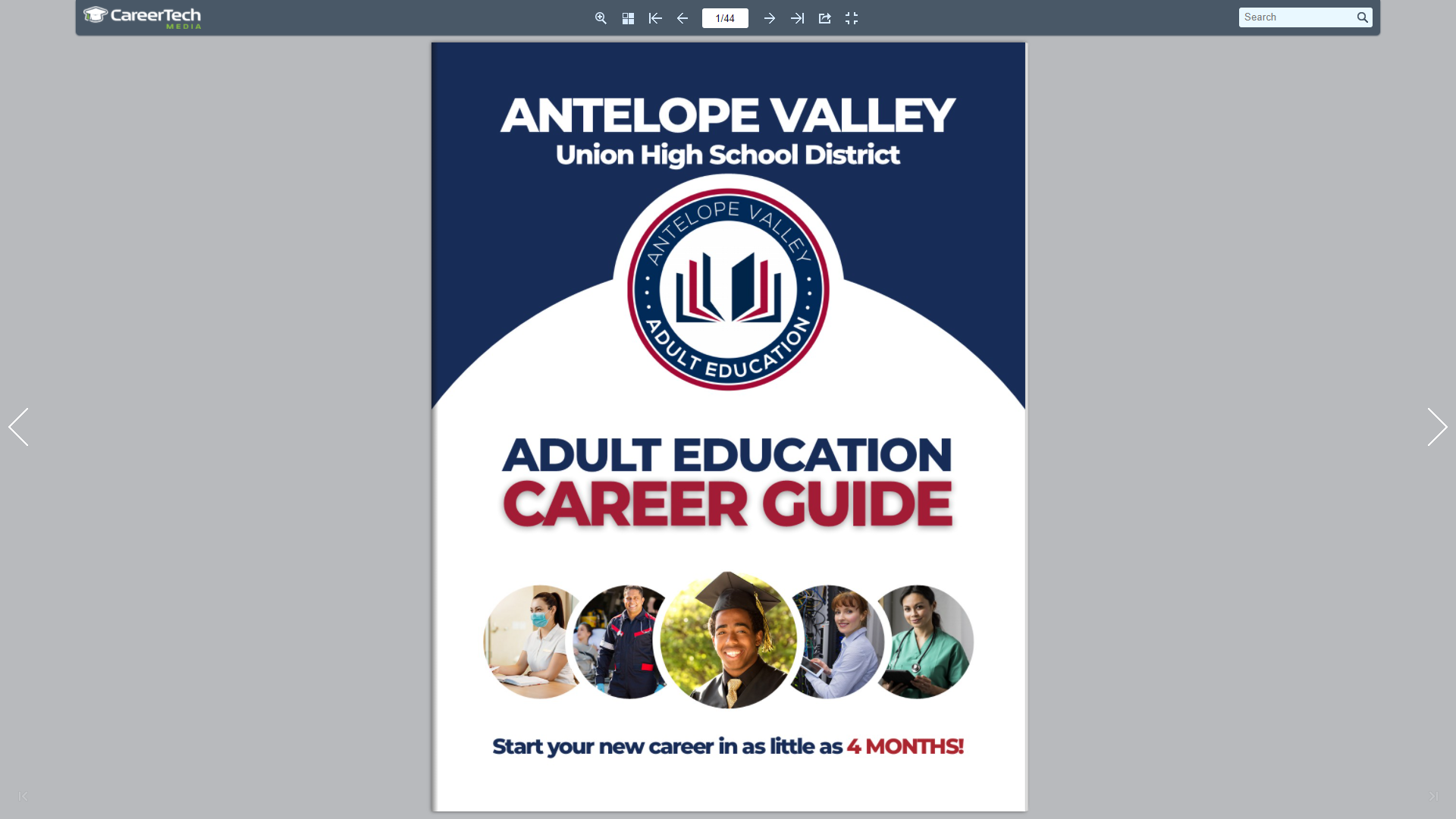 Call For More Information
Lancaster Campus:  Diploma, GED, HiSET, ESL, CitizenshipOffice: (661) 942-3042
Lancaster Campus: Career Classes(661) 483-2302
Palmdale Campus: Diploma, GED, HiSET, ESL, Citizenship(661) 575-1012
Rosamond Campus: Diploma, GED, HiSET, ESL, Welding(661) 256-5299
Visit our website to view our 
online Career Guide
https://www.avadulted.org/career-guide
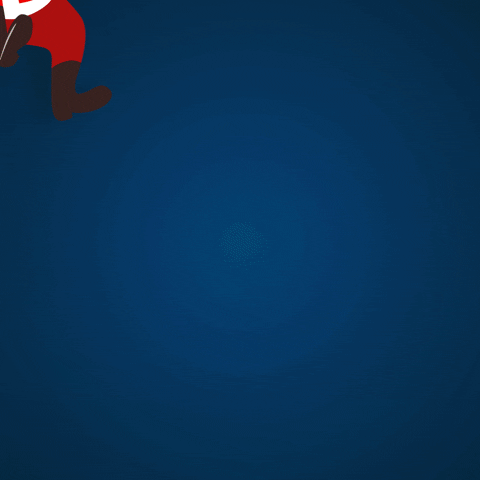 Legislation 167 - Legislacion
Allows a school district to exempt student in foster care from district graduation requirements when the pupil meets the following:
11th or 12 grade
transfers to a school within the school district or to another school district
 the district makes a finding that the student is unreasonably able to complete district requirements by the end of the student's fourth year of high school
Students who qualify under AB167 will be eligible to use the state coursework requirements of 130 credits.
Permite que un distrito escolar exima al estudiante en cuidado de crianza temporal de los requisitos de graduación del distrito cuando el alumno cumpla con lo siguiente:
Grado 11 y 12
transferencias a una escuela dentro del distrito escolar o a otro distrito escolar
 el distrito llega a la conclusión de que el estudiante es irrazonablemente capaz de completar los requisitos del distrito al final del cuarto año de escuela secundaria del estudiante.
Los estudiantes que califiquen bajo AB167 serán elegibles para usar los requisitos de cursos estatales de 130 créditos.
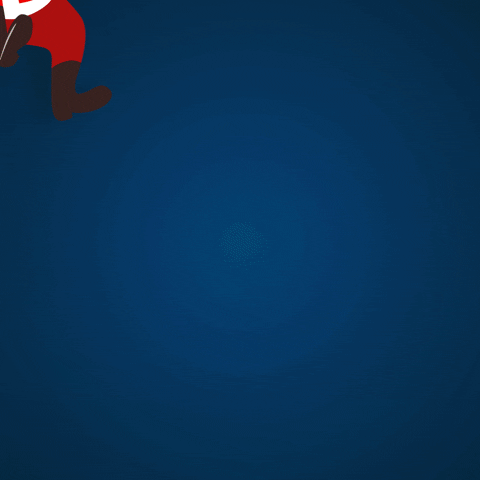 [Speaker Notes: Crotty]
McKinney - Vento
Fixed? Estable?
Stationary, Permanent, & Not Subject to Change
Estacionario, permanente y no sujeto a cambios
Regular? 
Used on a Regular Basis            (i.e. nightly)
Adequate?
¿Adecuado?
Sufficient for Both Physical & Psychological Needs
Suficiente para las necesidades físicas y psicológicas
[Speaker Notes: Crotty
Definition of homeless :  1.  individuals who lack a fixed, regular and adequate Nighttime residence. 
fixed , regular and adequate.. Needs typically met in home environments

Definición de personas sin hogar: 1. Personas que carecen de una residencia nocturna fija, regular y adecuada.
fijo, regular y adecuado. Necesidades típicamente satisfechas en entornos domésticos]
AN UNACCOMPANIED HOMELESS YOUTH
UN JOVEN SIN HOGAR NO ACOMPAÑADO
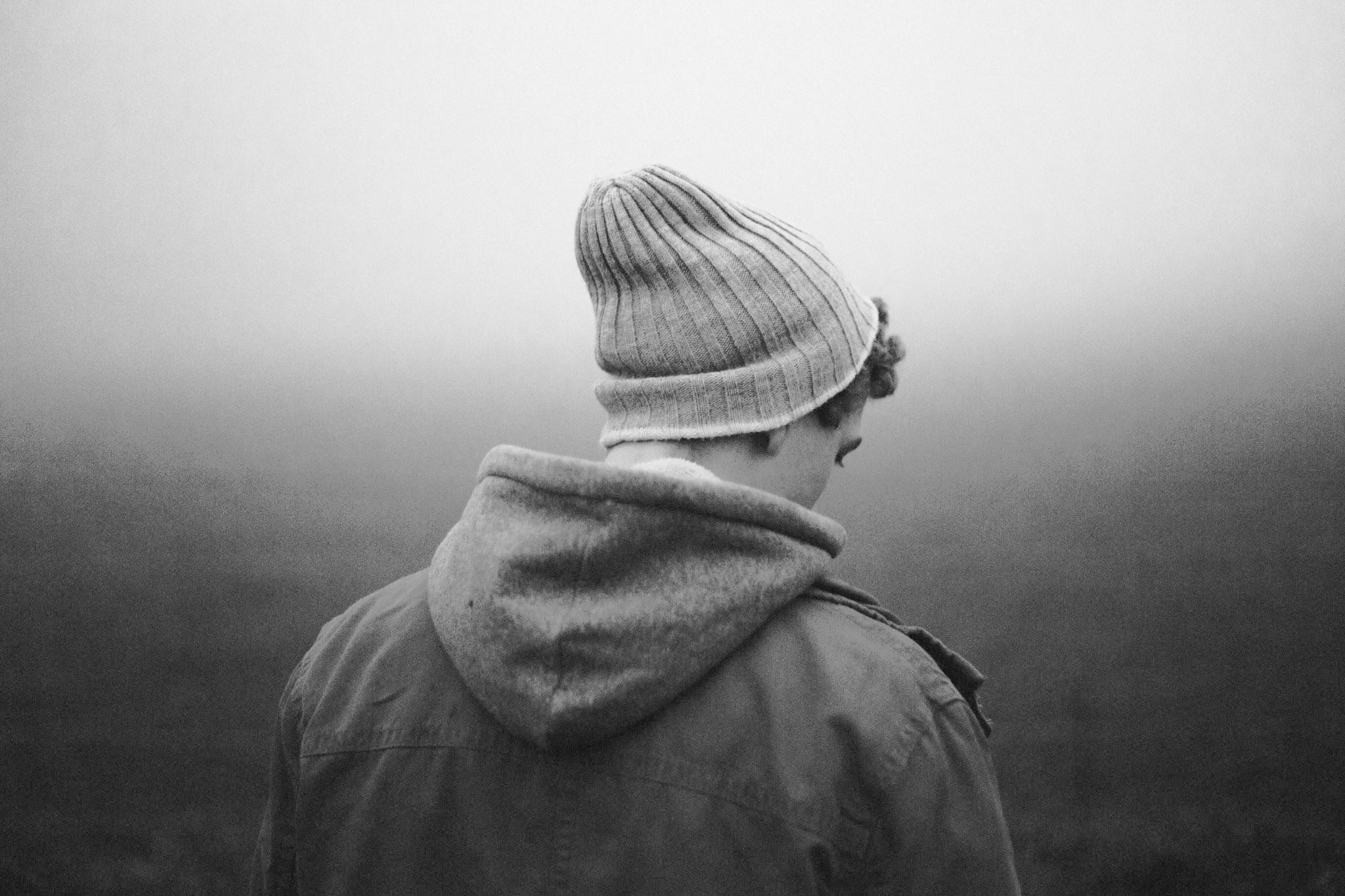 Definition: 
A child or youth who meets the McKinney-Vento definition of homelessness and is not in the physical custody of a parent or guardian.

Definición: 
Un niño o joven que cumple con la definición de McKinney-Vento de falta de vivienda y no está bajo la custodia física de un padre o tutor.
[Speaker Notes: Crotty]
Reclasificacion/Reclassification
Se ha comenzado a reclasificar a estudiantes
Criterio: 
4 en ELPAC
207 en NWEA
C+ en Inglés
Consentimiento de padres
Reclassification of eligible students has begun
Criteria: 
4 on ELPAC
207 on NWEA
C+ in English Class
Parent consent
[Speaker Notes: Ana]
Grades End of Semester 
Calificaciones al Final del Semestre
9th Grade - 30 credits/creditos
10th Grade - 90 credits/creditos
11th Grade - 150 credits/creditos
12th Grade - 210 credits/creditos 

Tutoria/tutoring
APEX - recuperar creditos/credit retrieval
Escuela de verano/summer school
[Speaker Notes: Mirna]
Recursos/Resources
Talleres para el mes de Diciembre, 2021
12/21/21 Hora: 12:30pm Tema:El Suicidio En la Comunidad Hispana 
12/28/21 Hora: 12:30pm Tema:El efecto de la pandemia en el bienestar emocional de la comunidad
Plantel de la Escuela
Este es el listado en English pero, los daré en español. 
12/21/21 Hora: 12:30pm Workshop: Suicide Prevention During COVID-19 
12/28/21 Hora: 12:30pm Workshop: The Effect of the Pandemic on the Emotional Well-Being of the Community
[Speaker Notes: Ana 
Español

https://forms.office.com/Pages/ResponsePage.aspx?id=SHJZBzjqG0WKvqY47dusgXzli92atzpEh2Yx2_NN85RUOFA1NDFFMTE3WTdJMzdQMzZQTTlKVFAyMCQlQCN0PWcu

English

https://forms.office.com/Pages/ResponsePage.aspx?id=SHJZBzjqG0WKvqY47dusgXzli92atzpEh2Yx2_NN85RUMkxSR1pJQllIQzFHOVRZRkpIQ1NIUFBTSiQlQCN0PWcu]
Important Dates  ~ Fechas Importantes
12/17 - End of the Semester ~ Fin de Semestre 
1/17 - Martin Luther King Jr 
1/26 - Back to School ~ De Regreso a la Escuela 
2/9 - DELAC
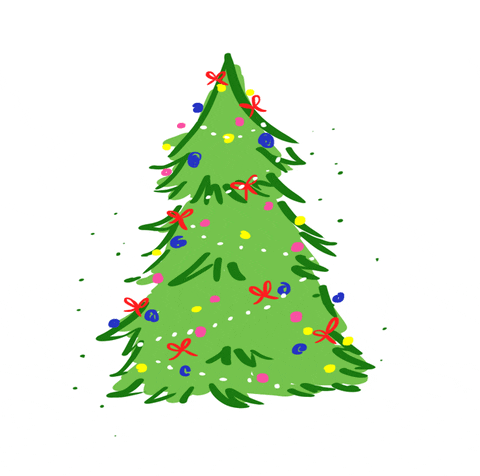 [Speaker Notes: Ms. Barnett]
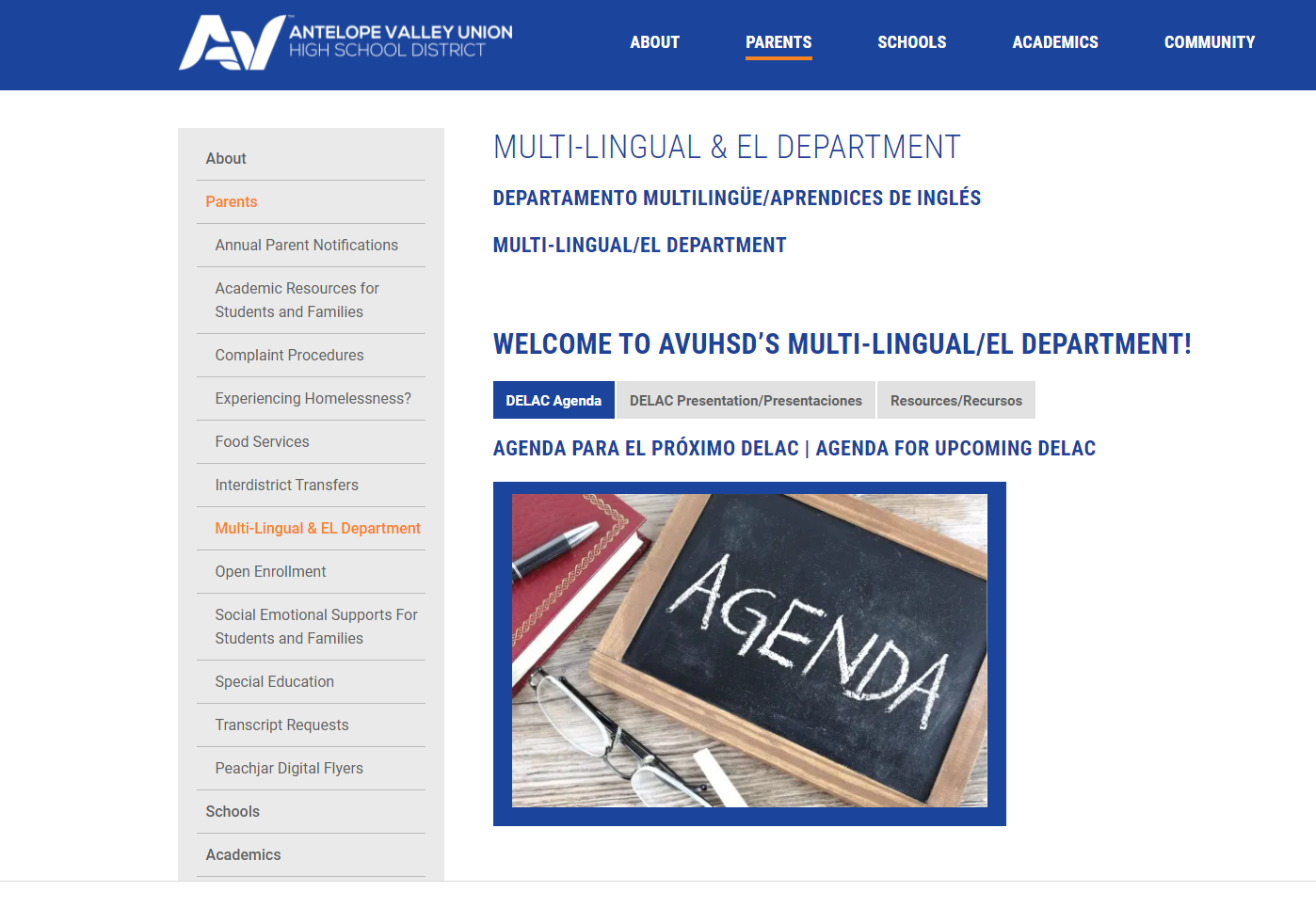 Departament De EL - AVUHSD Sitio Web/AVUHSD Website
AVUSHD
[Speaker Notes: Ana 
https://www.avdistrict.org/]
Temas Para la Siguiente Junta/Items for Next Meeting
Scholarships/Becas 
Financial Aid
CPR Workshops
Attendance
Independent Study Information
[Speaker Notes: Ana 
https://www.avdistrict.org/]
Rifa! 
Raffle!
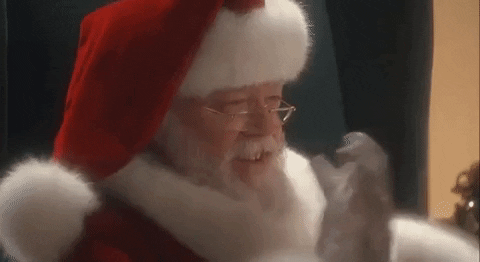 Feliz Navidad! 
Merry Christmas!